Художественные материалы для уроков изобразительного искусства
Подготовила материал:
                                           Трифонова Людмила Петровна,
                                                                   учитель ИЗО, МХК,
                                                        МБОУ Арефинская СОШ,
                                                         Нижегородская область.
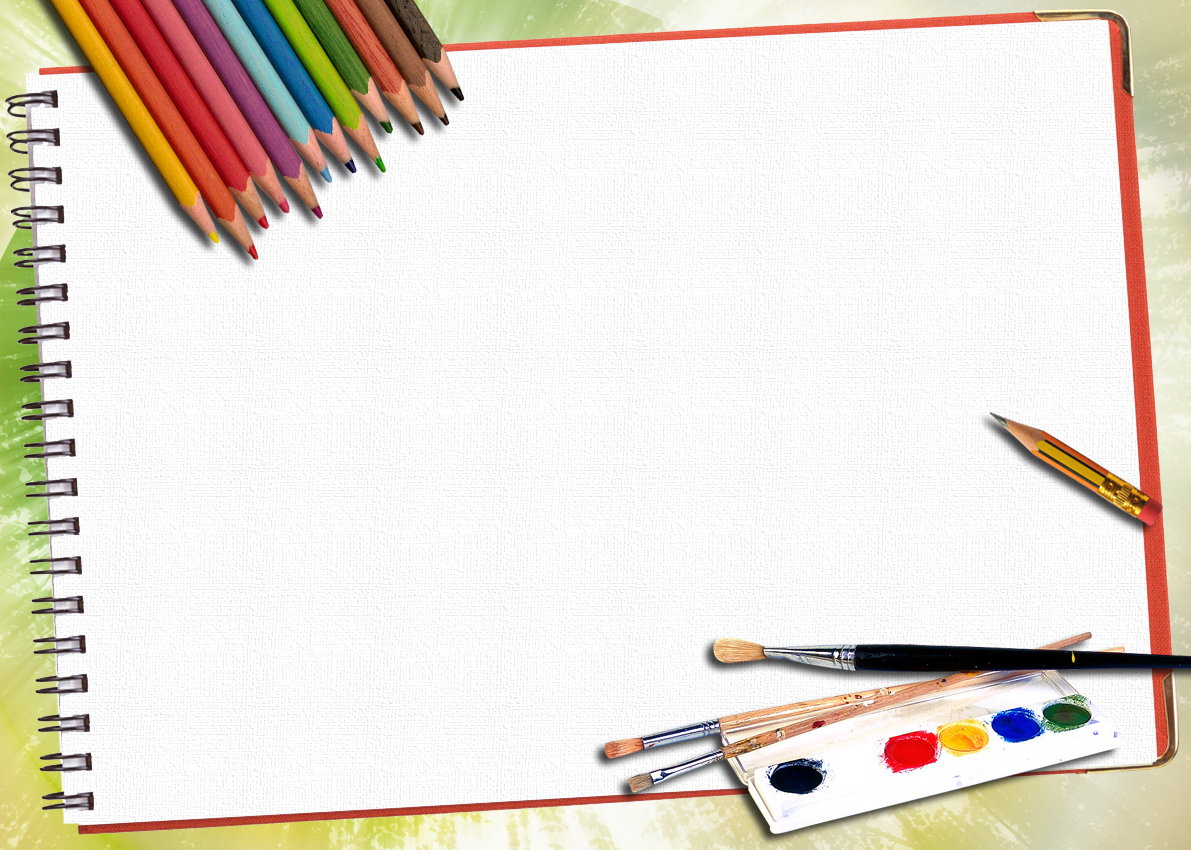 Художественные материалы                 для уроков изобразительного искусства
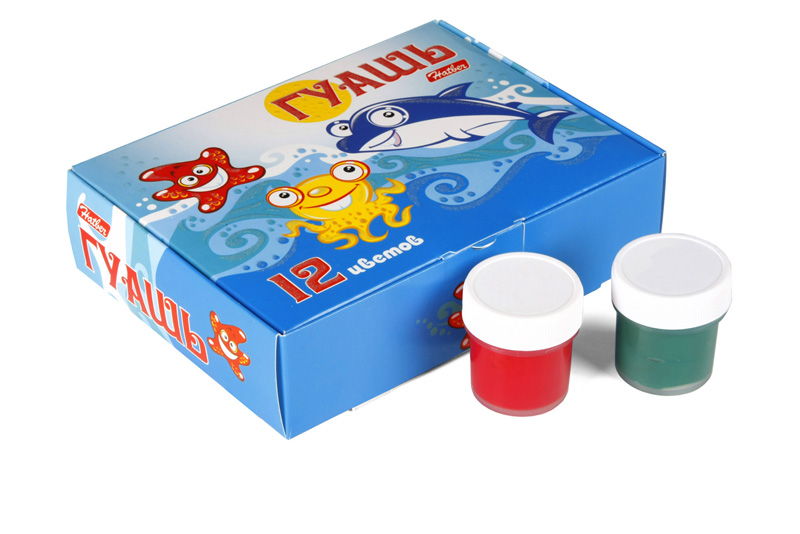 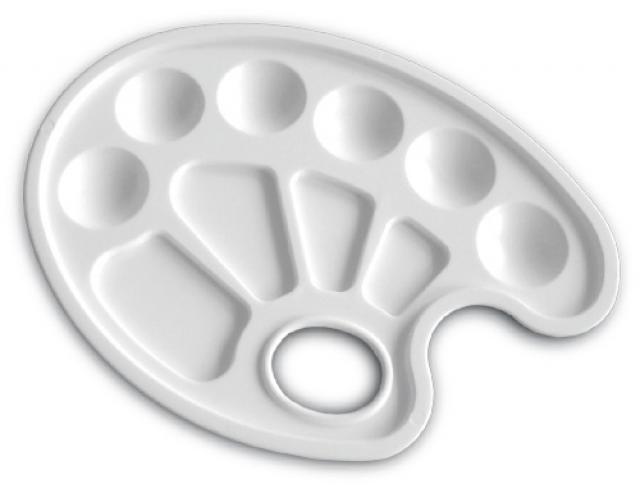 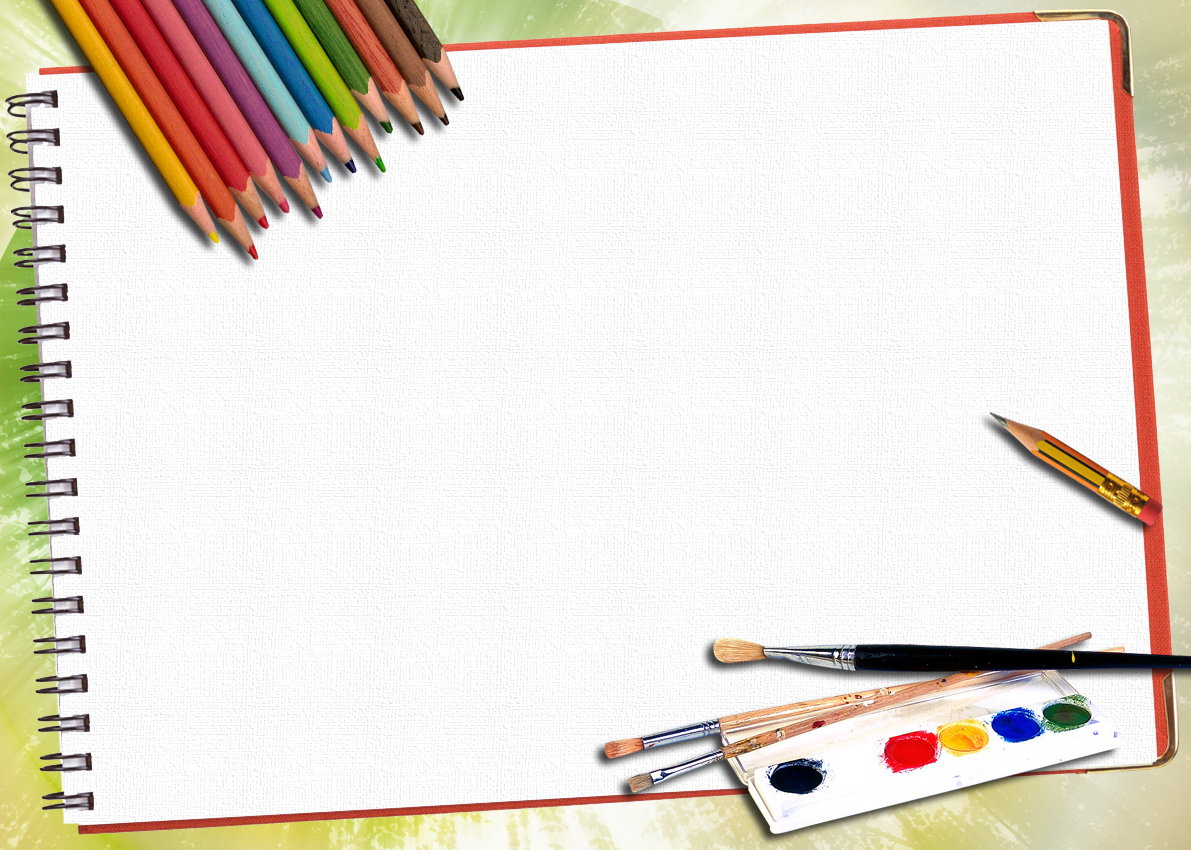 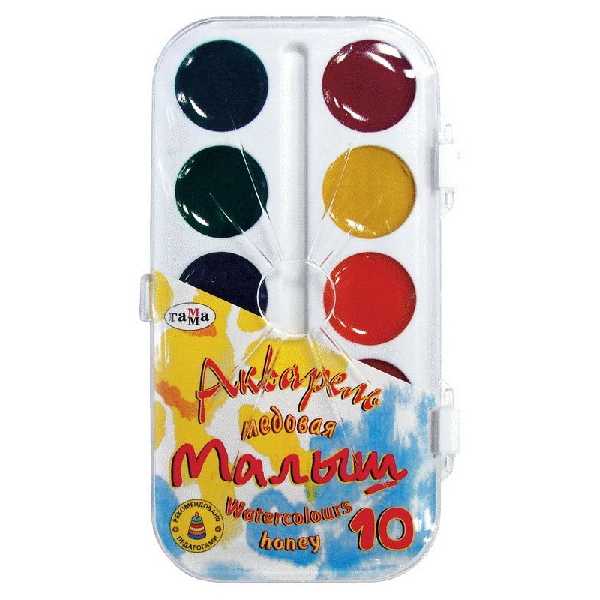 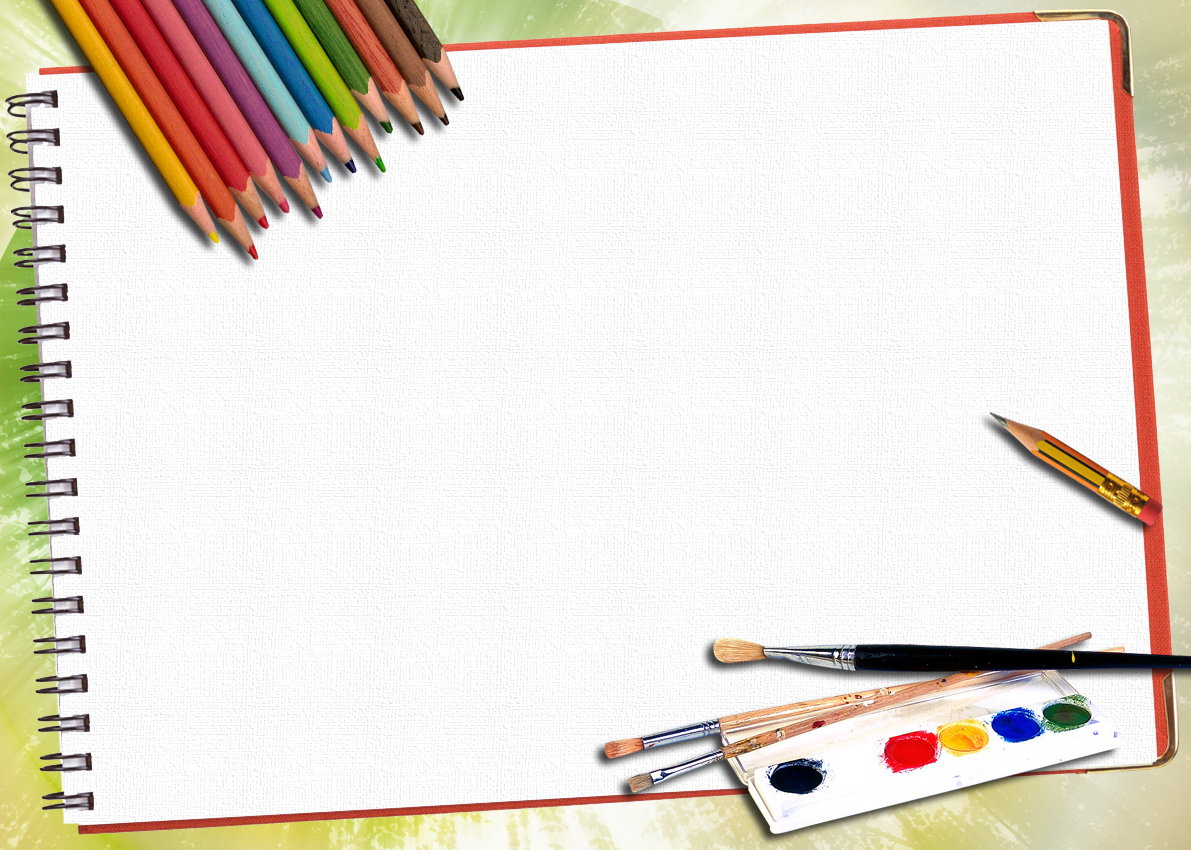 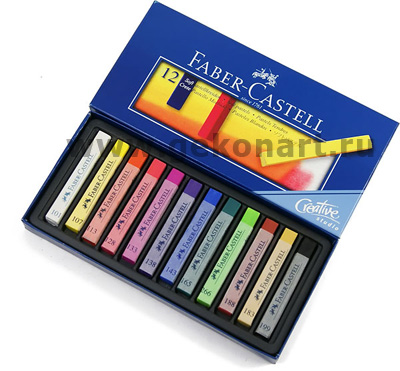 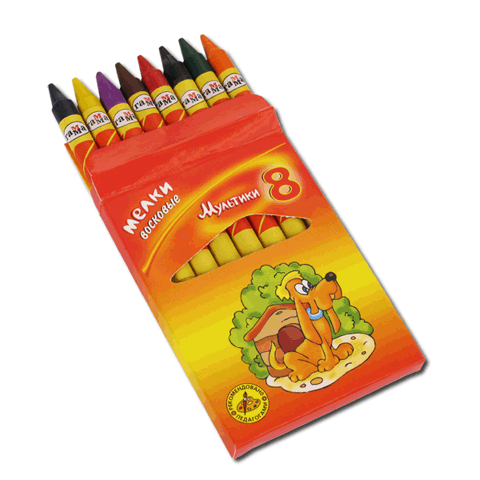 ПАСТЕЛЬ   (сухая)
ВОСКОВЫЕ МЕЛКИ
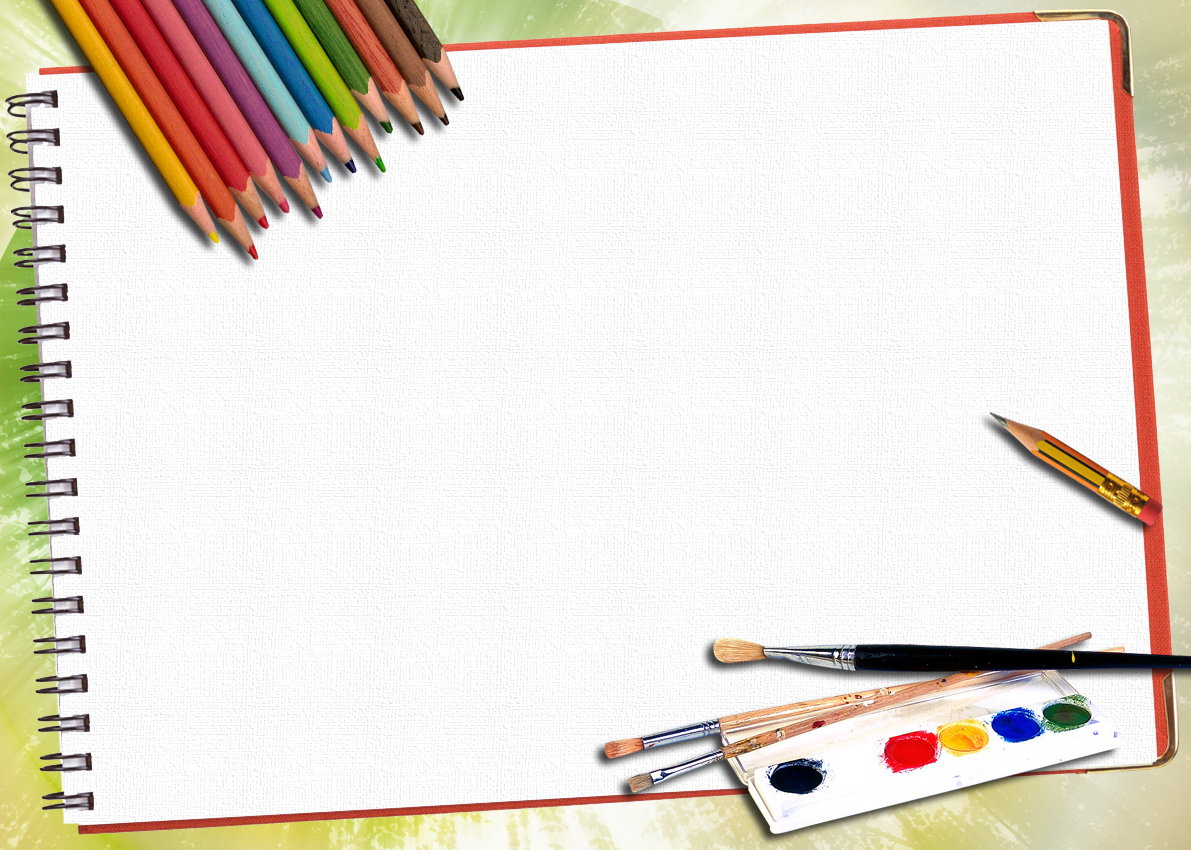 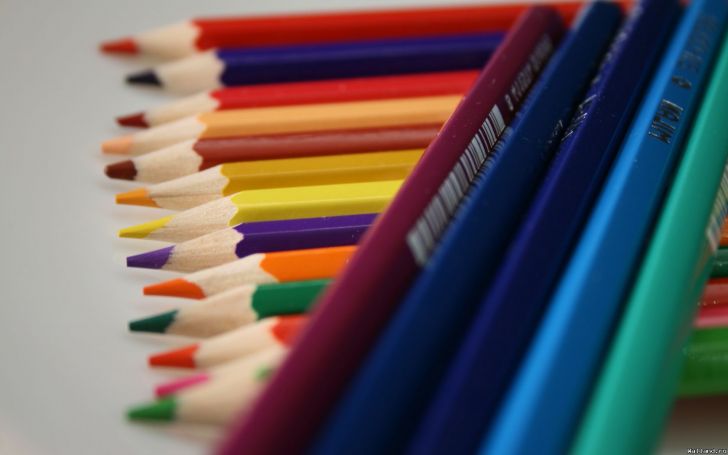 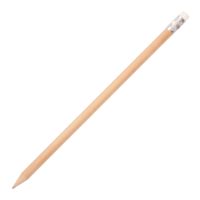 карандаши
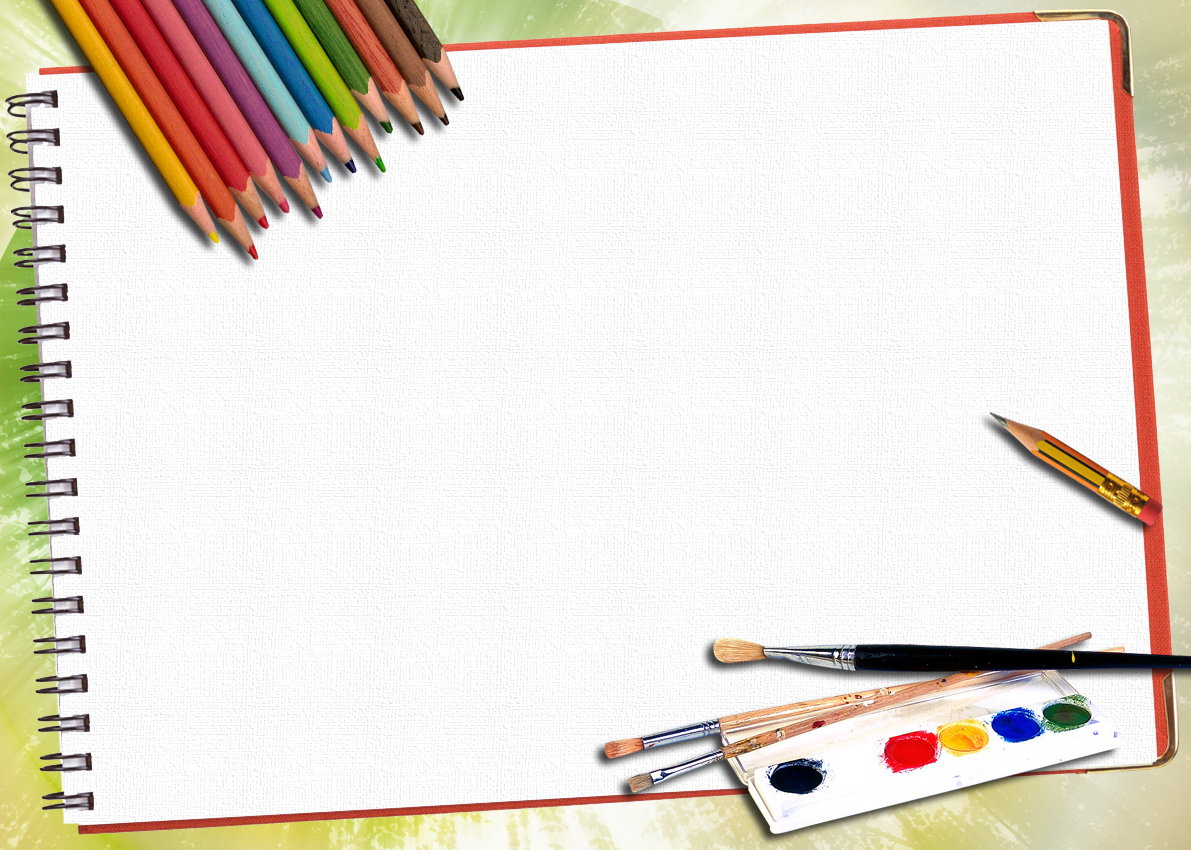 Бумага, ножницы, клей
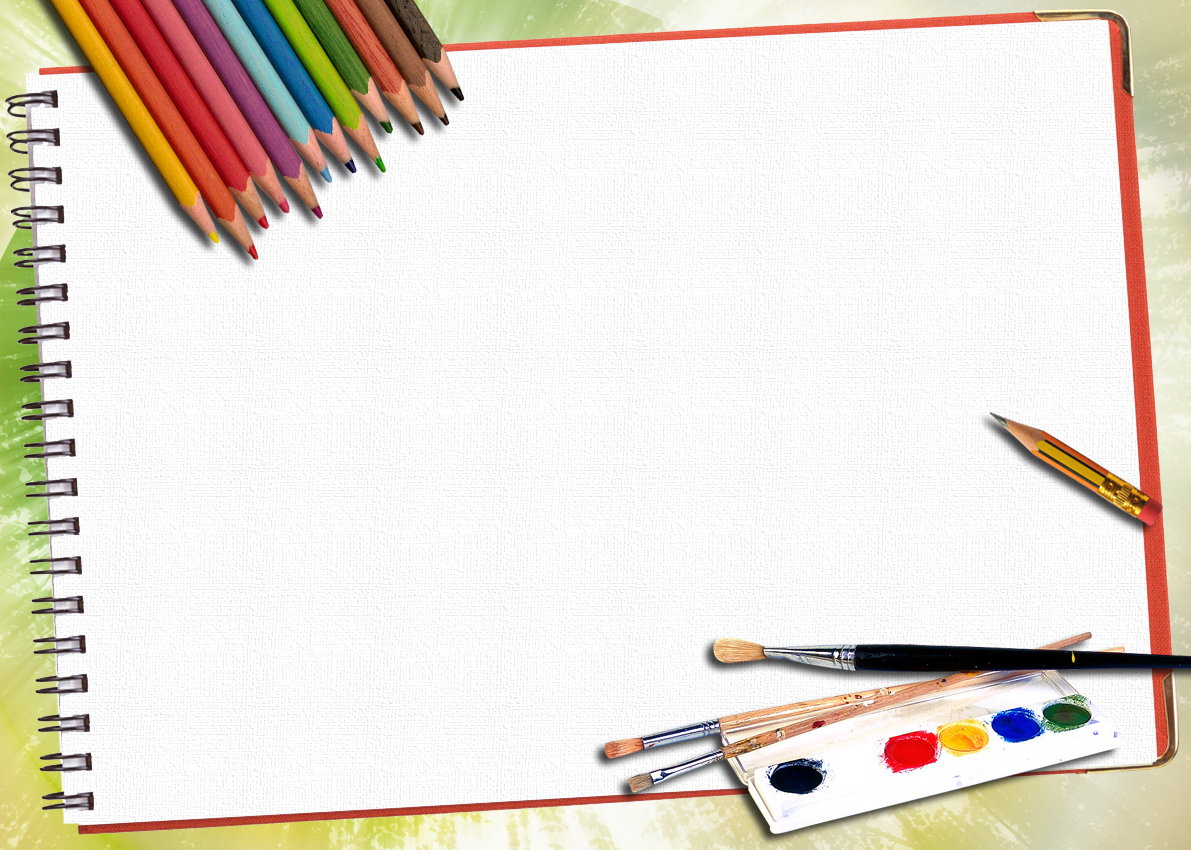 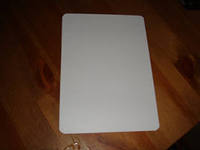 ДОЩЕЧКА  ДЛЯ  ЛЕПКИ
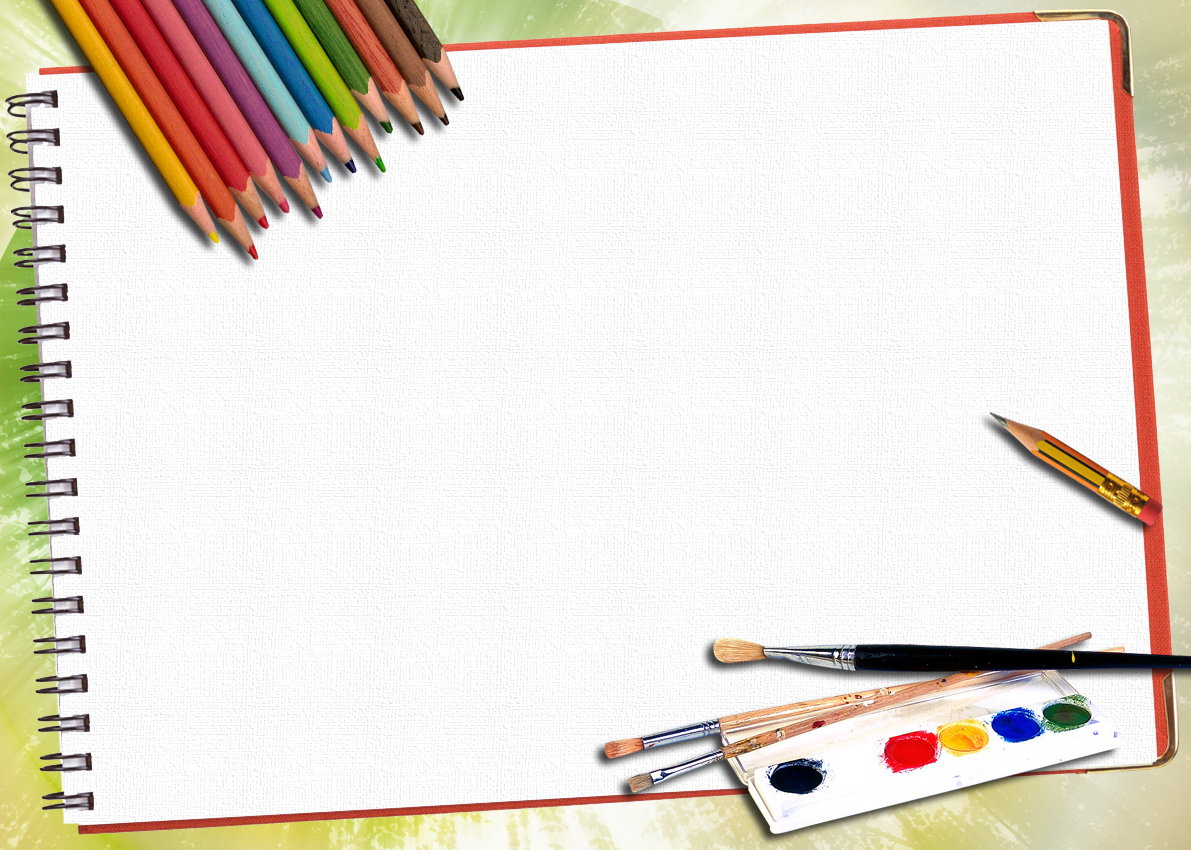 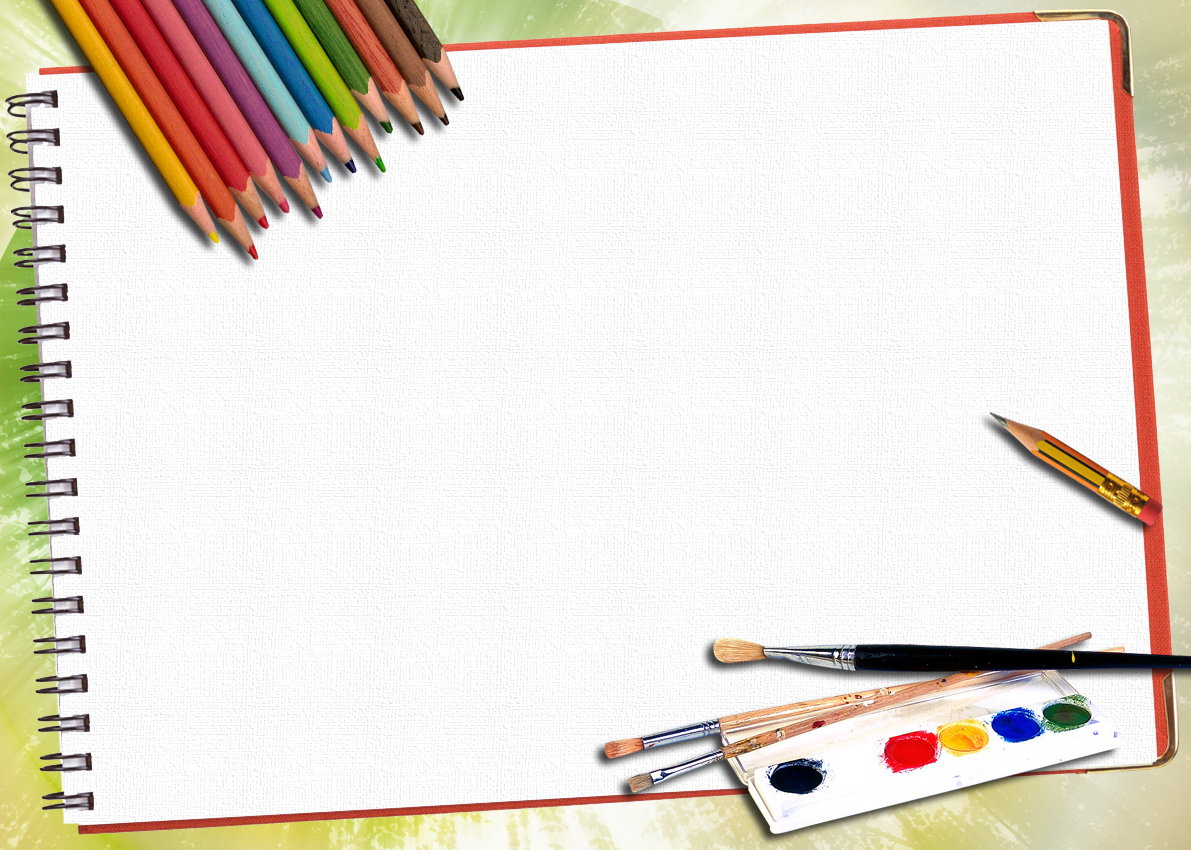 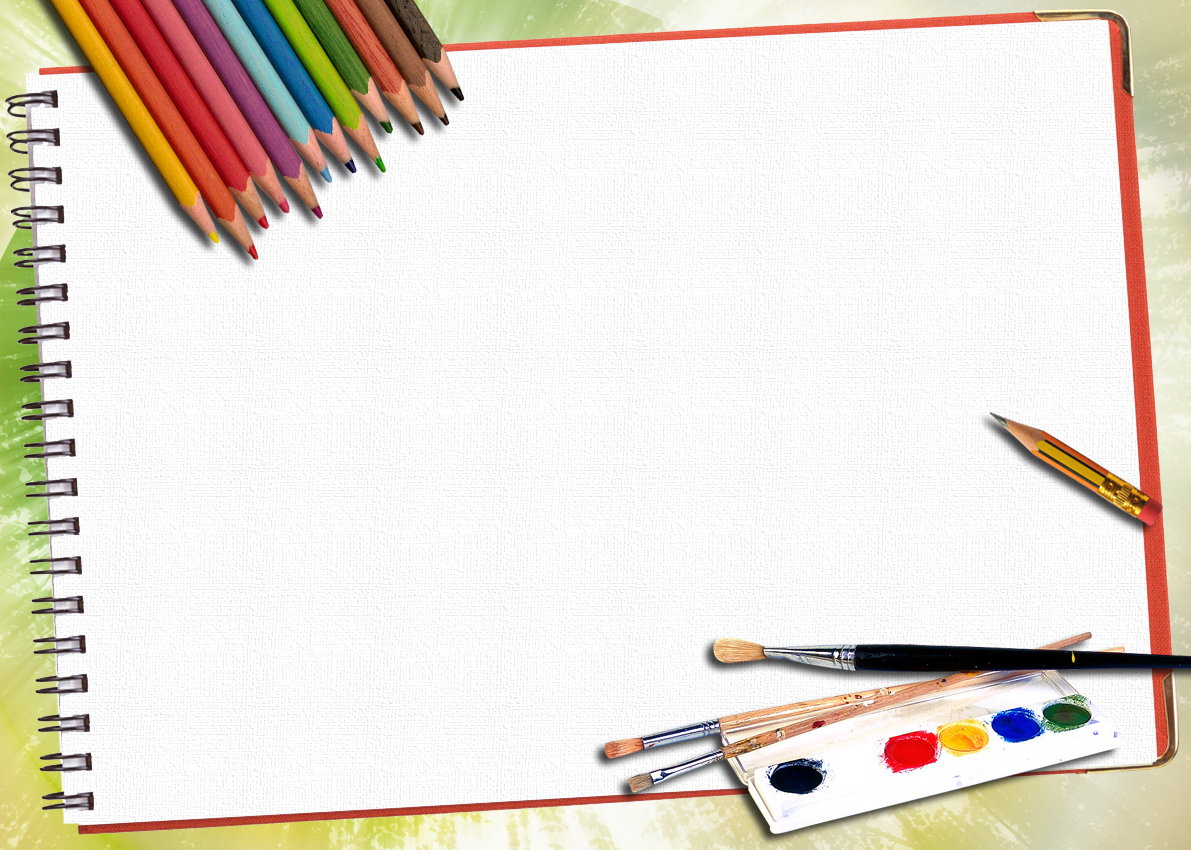 Клеенка
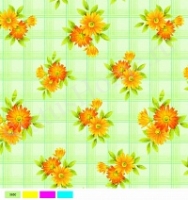 Источники:
Учебник. Изобразительное искусство. Ты изображаешь, украшаешь и строишь. 1 класс: учеб. для общеобразоват. учреждений /Л.А.Неменская; под ред. Б.М.Неменского. – 2-е изд. – М.: Просвещение, 2012.